Cub Scout Pack ###  
Preview Calendar for Fall Semester, 2024
SAMPLE – fill in with your Pack’s events
Photocopy on back of your Pack’s info sheet
Important contact info:
Committee Chair Name (email, phone)
Cubmaster Name (email, phone)
Your Den leader: __________________
Remember to check ScoutBook, and watch our public Facebook page, “Pack ### Page Name” and our private Pack ### Parents Group for ongoing updates.
Den Meetings regular schedule
Lion  - day/time/frequency
Tiger - day/time/frequency 	
Wolf - day/time/frequency
Bear - day/time/frequency
Webelos - day/time/frequency
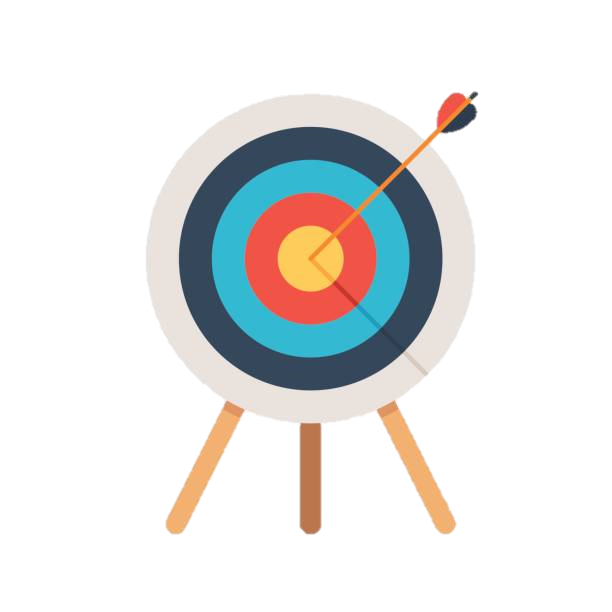 September 2024
Tues, 9/# – Den meetings begin this week
Sat, 9/# - Fall Field Day at Eykamp Scout Center
Sat, 9/# – Popcorn sales begin, Blitz Weekend!
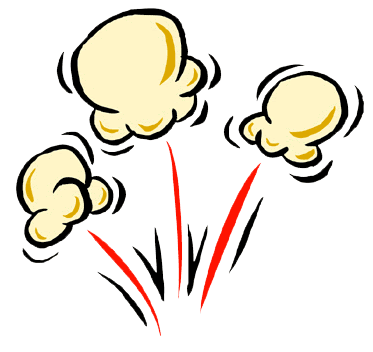 October 2024
Mon, 10/# – Fall Festival begins
help needed in booth all week
Pack Lighthouse Parade entry
Mon, 10/# – Fri, 10/# – Fall Break, no Scouts
(date – date) – Fall campout @ ____________
Sat, 10/# – Spookoree @ Eykamp Scout Center
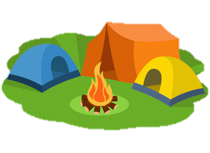 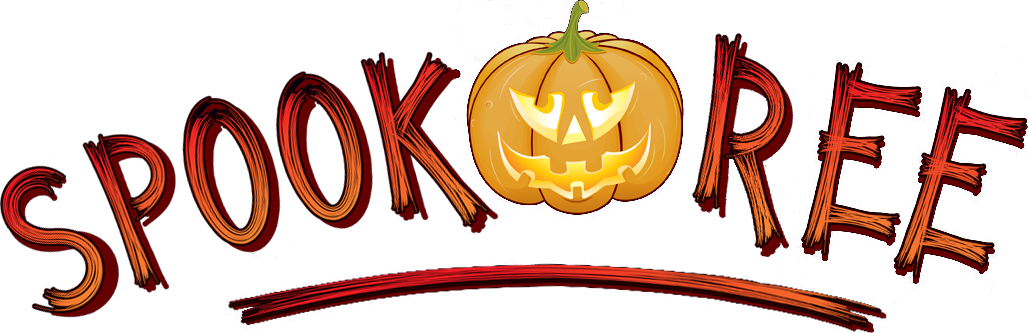 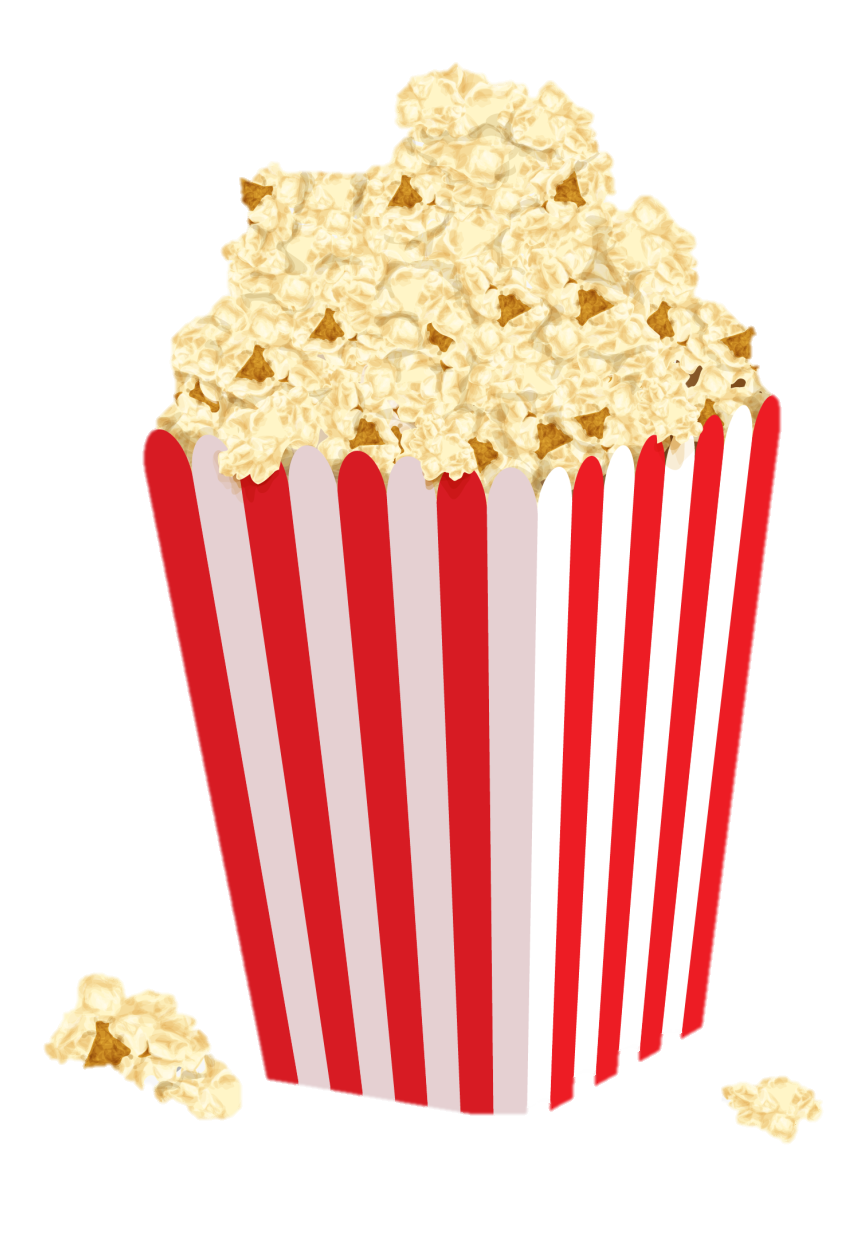 November 2024
Day, 11/# – activity
Day, 11/# – Popcorn Pickup
Day, 11/# – Fall Service Project
No Scouts Thanksgiving Week
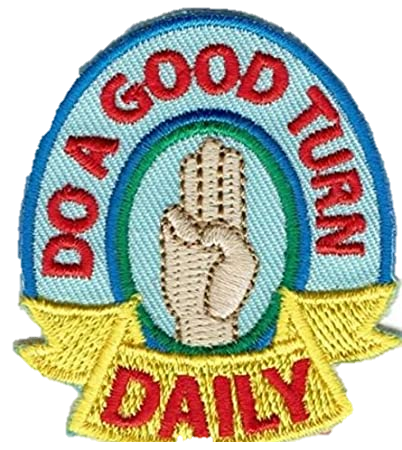 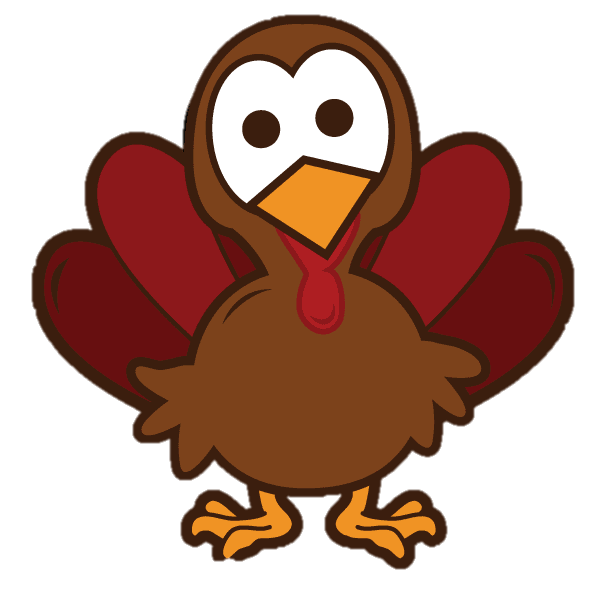 December 2024
Day, 12/# – (Service Project?  Activity?)
Sat, 12/# – Scout Night @ Evansville Thunderbolts
Day, 12/# – Pack Holiday Party
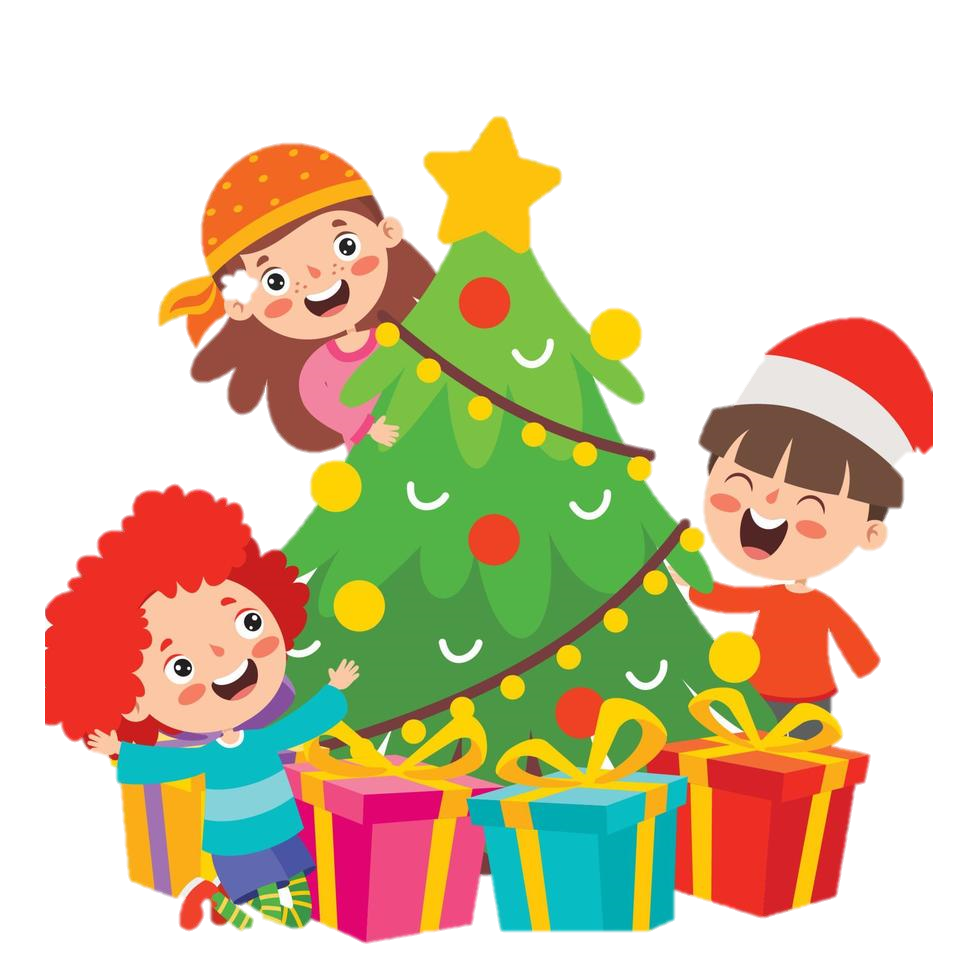 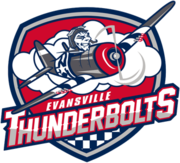